Relatório
Mensal
Novembro
2021
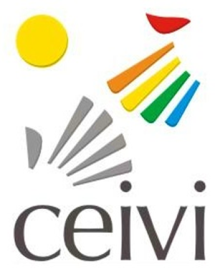 Atividades Gerais
Reuniões equipe realizadas – 52
Reuniões externas/visitas- 5
Confecção do horário 2022
Visita Ex-Atleta Daiane dos Santos
1º Encontro de Inclusos no Mundo do Trabalho
Reunião do monitoramento PMV-Educação
Preenchimento dos arquivos de monitoramento da evolução dos atendidos de acordo com as avaliações;
Organização festa de natal dos atendidos;
Participação do projeto BTG Soma;
Ações para ampliação do CEIVI Serviços;
Alteração do nome do CEIVI Serviços para Clínica CEIVI; 
Campanha de Natal Telemarketing;
Jantar do CEIVI;
Ações no Marketing;
Alterações e monitoramento de projetos de emenda parlamentar; 
Tecnoshoup: finalização da parceria para Windowns Get Genuine Profissional;
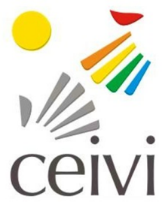 1
Dados Gerais
227 pessoas com Deficiência Beneficiadas 
(Deficientes Intelectuais ou Transtorno do Espectro Autista);

Sendo:  
Atendimento Sistemático - 200
(Plano de trabalho Individual com agenda semanal de atendimentos)
 
Prevenção - 20
(0 a 5 anos acompanhamento do desenvolvimento e orientação em períodos pontuais do mês)
 
Ex Atendidos com apoio intermitente- 07
2 atendidos desligados;
Total de Atendimento no mês: 4.247
3.502 atendimentos realizados de habilitação e Reabilitação 
745  atendimentos/intervenções as famílias
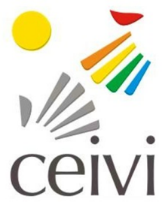 2
Dados Gerais
Serviço de Proteção Social Especial para Pessoas com Deficiência e suas Famílias
Total de famílias atendidas no Mês- 227
 Participação nos Conselhos CMAS, CMDCA, CME, CMDPD
 Reuniões/contatos com a rede- 09
 Visita domiciliar- 1
 Atividades/Eventos com as famílias- 2
Avaliação psicossocial- 2
Tipo de Atendimento/Contato
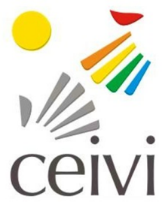 3
Dados Gerais
Habilitação e Reabilitação da Pessoa com Deficiência (Inter secretaria Saúde): Assistência de saúde aos usuários com Deficiência Intelectual associada ou não a outras Deficiências e/ou Transtorno Global do Desenvolvimento com ou sem comorbidades psiquiátrica
Avaliação para elegibilidade:  finalizada- 0 
Confecção de órteses, adaptações, encaminhamento médico- 4
Testes/avaliações triagem- 24
Área
Atendimentos Realizados
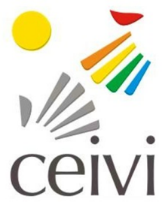 4
Dados Gerais
Habilitação e Reabilitação da Pessoa com Deficiência (Inter secretaria Educação): Serviço educacional especializado em pedagogia, psicopedagogia e inclusão no mercado de trabalho para pessoas com deficiência intelectual e com transtornos globais do desenvolvimento
Inclusos na escola- 181
Inclusão no Mundo do Trabalho- 0
2 Reuniões e processo de inclusão 
Orientações escolares- 0
Área
Psicopedagogia
neuropsicopedagogia
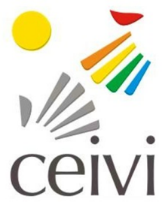 5
Recursos 
Humanos
Contratações/Demissões 
      2 Contratações  - 0 Demissão

Benefícios
     Cartão Alimentação: 8
     Unimed: 11             
     Uniodonto: 20
 
Capacitação
Psicopedagoga (1 funcionária) – Semana da Dislexia (online)
Fonoaudióloga  (1 funcionária) - Avaliação e Terapia dos Desvios Fonológicos

Orientações/Intercorrências  funcionários: 53
6
Gestão 
Financeira
Receitas – R$ 321.459,51
PMV - Saúde
PMV – Saúde2
PMV - Educação
PMV - Assistência
PMV - Eventos
36%
PMV – Vendas Serviços
PMV – Doações Gerais
0,5%
7%
20%
PMV – Doações Sócios
8%
23%
7
0,5%
5%
Gestão 
Financeira
Despesas – R$ 256.642,28
Manutenção
Eventos
Recursos Humanos
0%
* Provisionamento de folha de pagamento de fevereiro/pagamento em março;
8
9%
91%
Contato
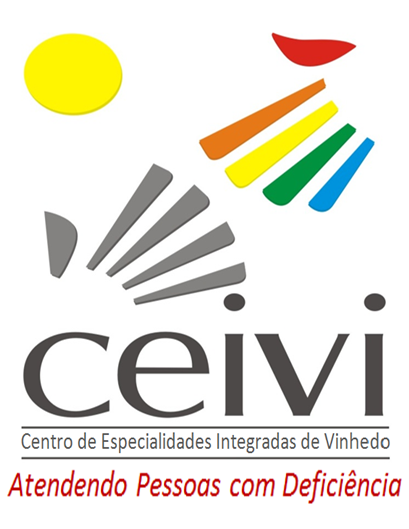 Centro de Especialidades Integradas de Vinhedo
Avenida Páscoa Zanetti Trevisan, 479 – Jardim Itália
Vinhedo/SP 
www.ceivi.org.br
ceivi@ceivi.org.br
Instagram: @ceivioficial 
Facebook:  CEIVI
Telefone: (19) 3826- 7555